Lemonlight
& [Your Company]Creative Brief
Project Type: [Type]
Project Date: [Date]
Lemonlight Point Person: [Name]
Client Point Person: [Name]
Client Email: [Email]
Contact
310.402.0275
lemonlight.com
Lemonlight
226 S Glasgow Ave
Inglewood, CA 90301
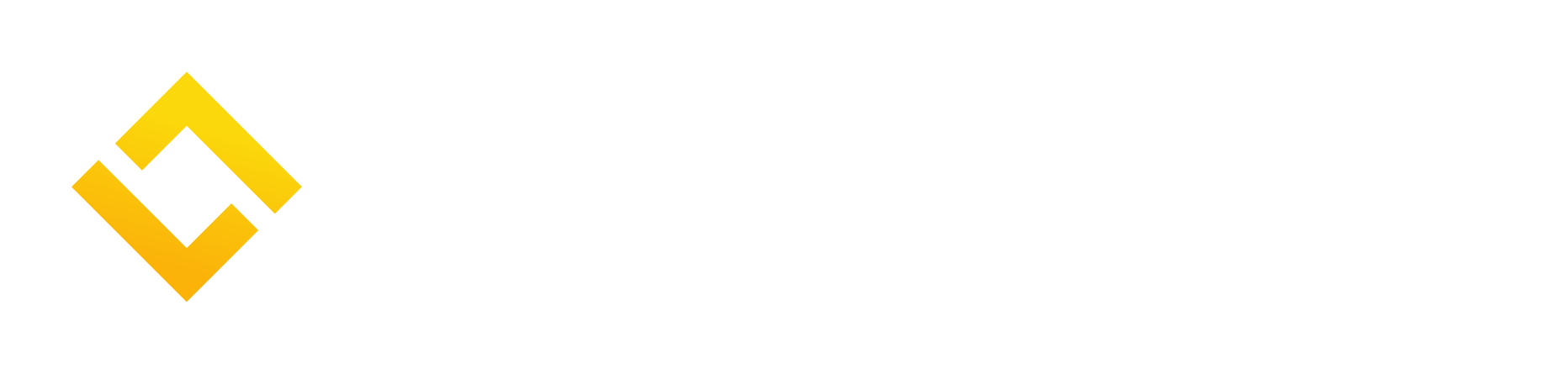 Creative Brief
Lemonlight
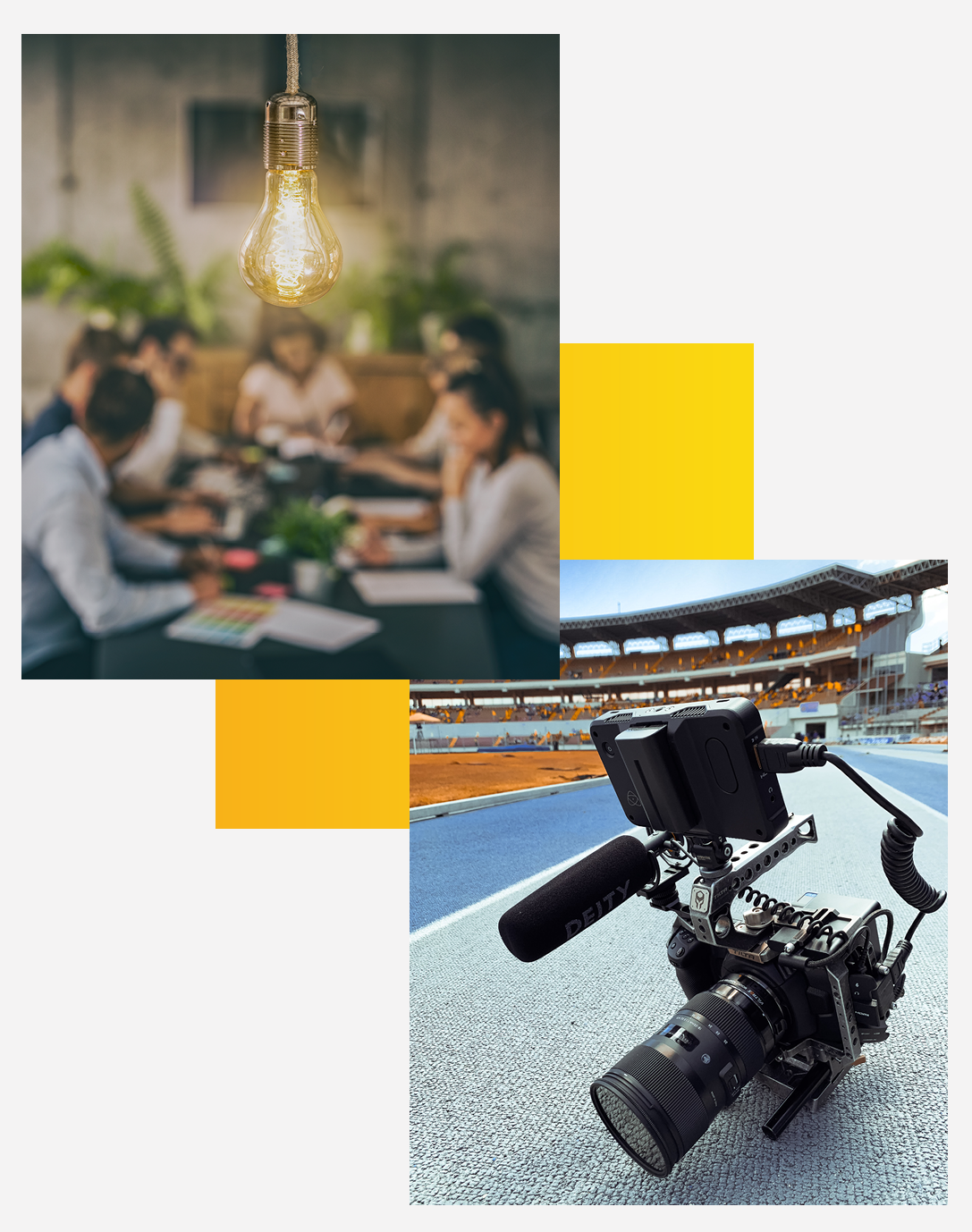 The Background
In a few sentences, can you give us an overview of what you’re looking  for with this project?
[Answer]
02
What are your goals for this content?
Think tangible business goals and more abstract, brand-related goals.
E.g. increase brand awareness, boost site traffic, increase conversions, engage with followers
[Answer]
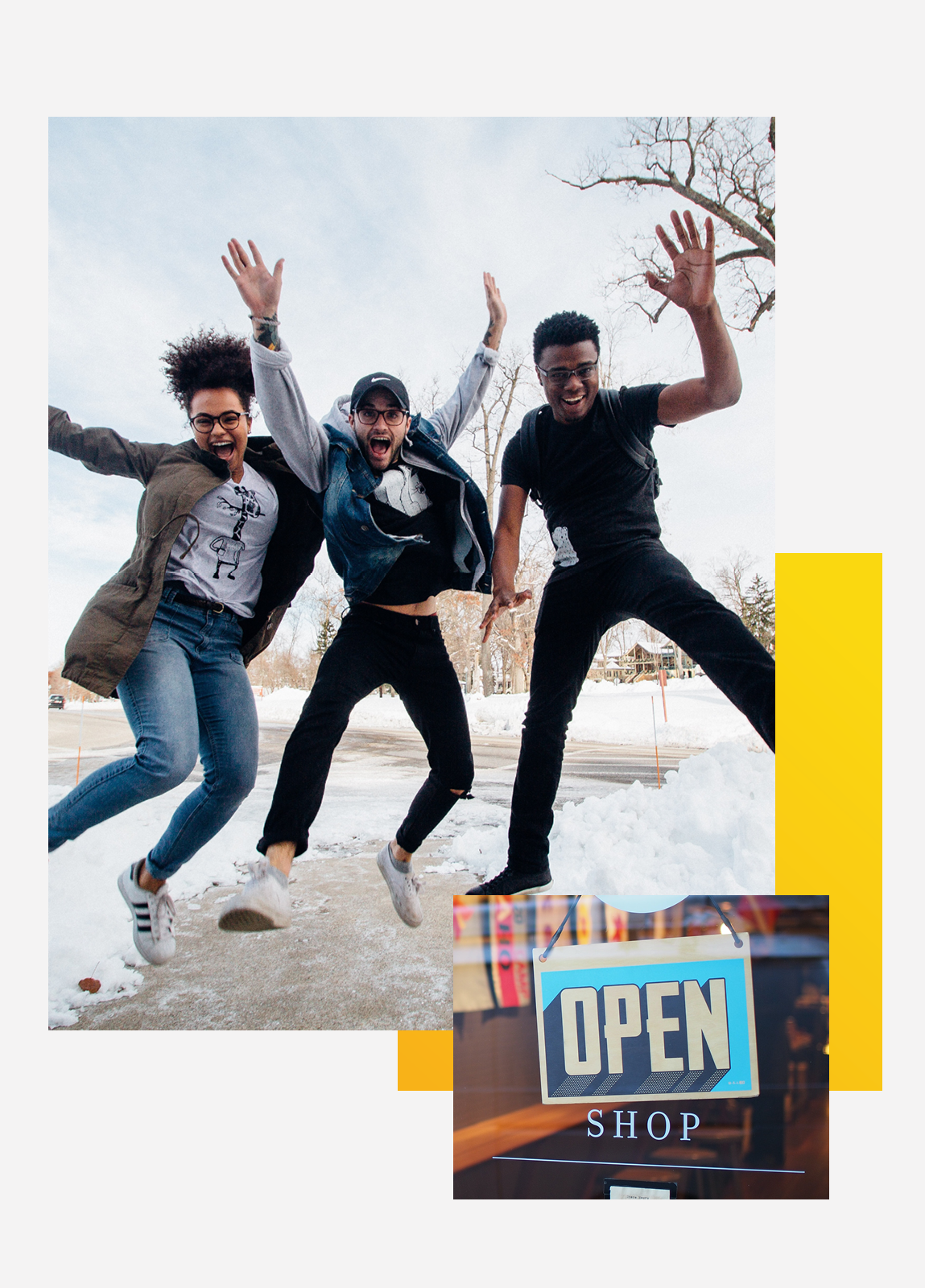 Who is your target audience?
Think demographics and any psychographics (lifestyle characteristics) that will help us to understand your audience.
E.g. age, income, education level, hobbies, favorite websites or social platforms
[Answer]
Where do you stand in the market?
Who are your competitors, and what makes your brand different? How is your approach to marketing similar or different?
03
[Answer]
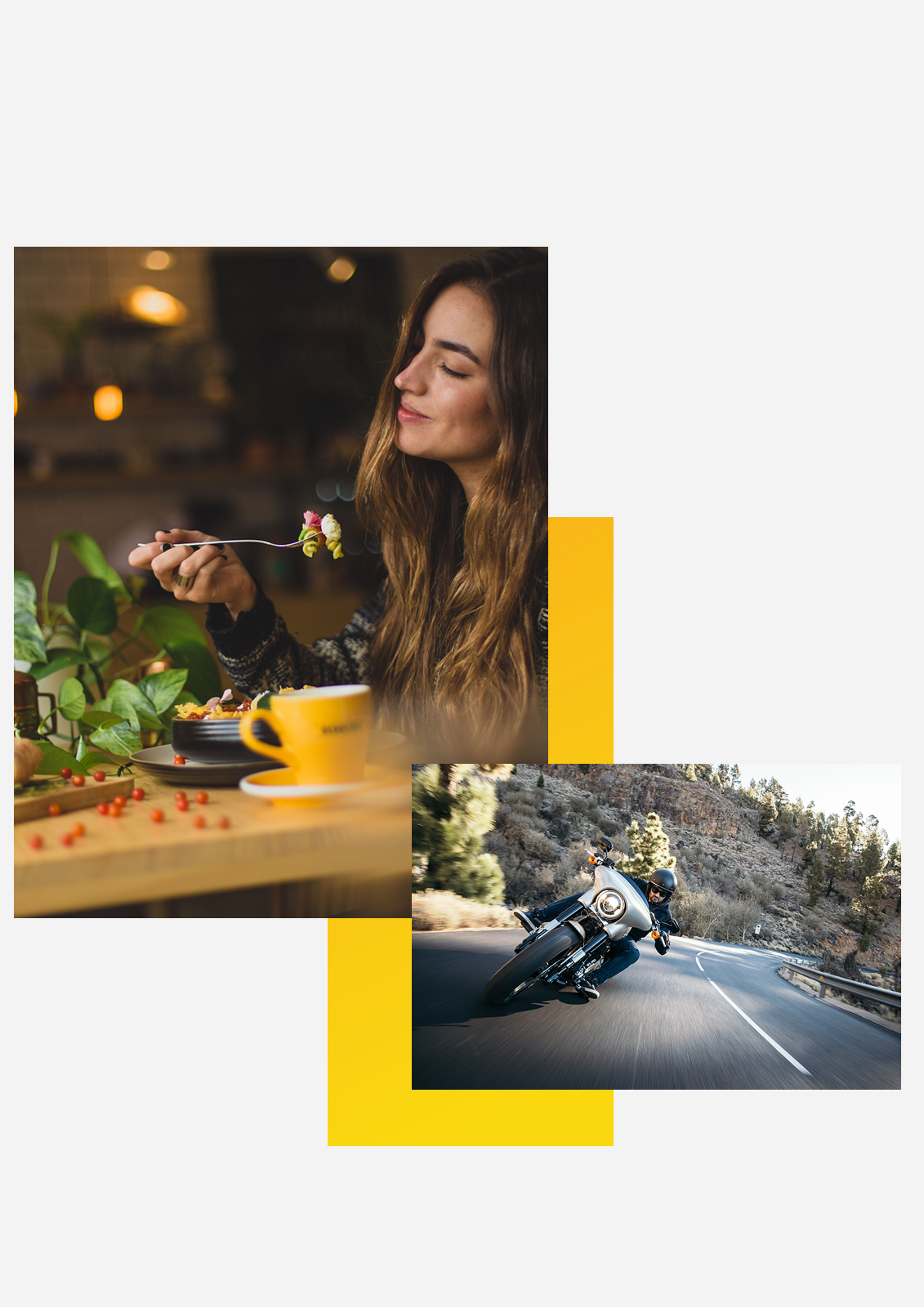 The Content
What is the message you want to convey with your video?
What should viewers know about your brand after watching? Are there any key themes or points you want to make sure to include?
[Answer]
04
What is the tone you want your video to have?
How will your video feel for viewers to watch? Are there any tones you want to avoid?E.g. funny, serious, sincere, scary, sarcastic, straightforward, conversational, friendly
[Answer]
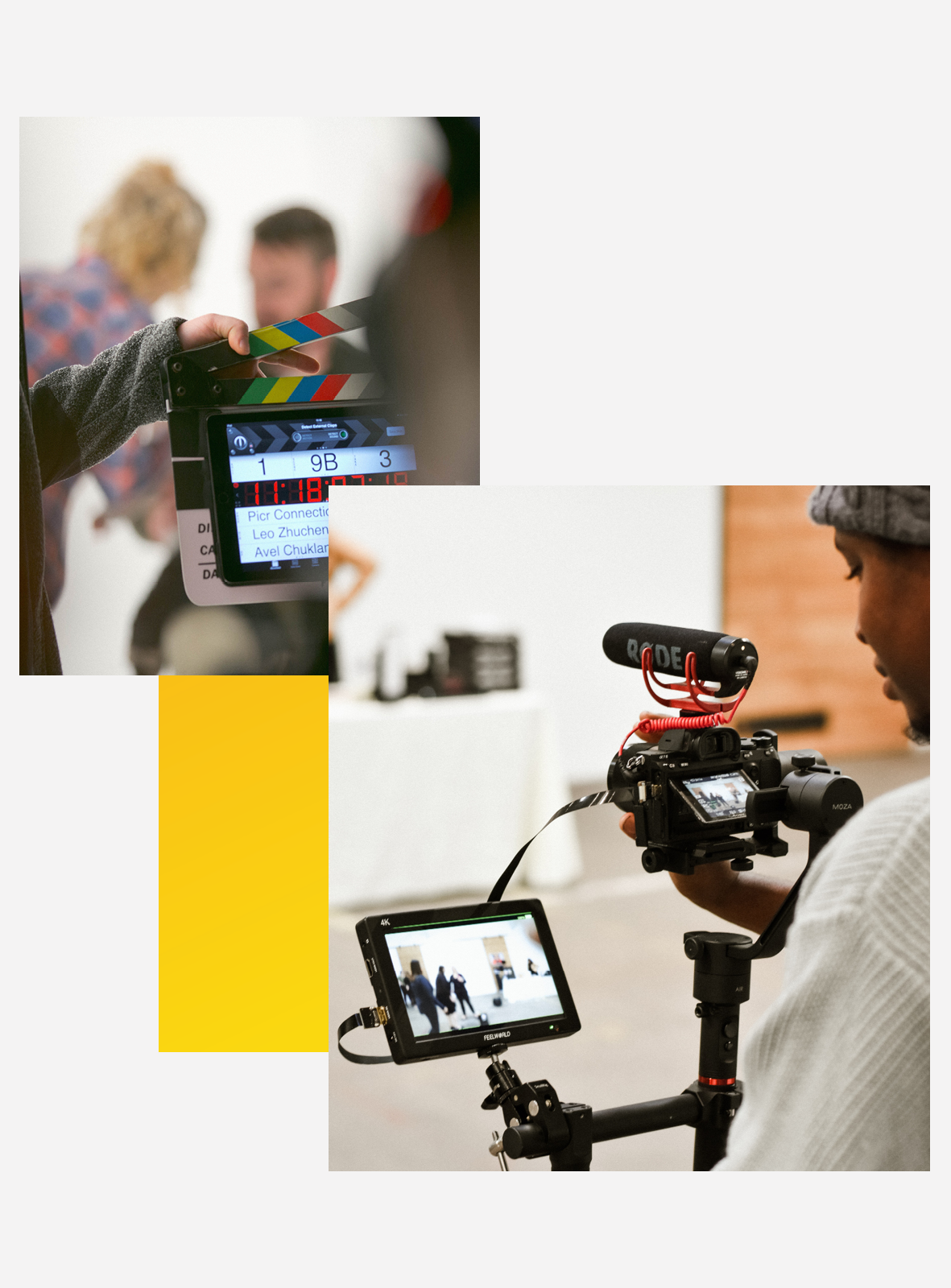 Can you share examples of similar video content that you like?
Share the content itself and also what you like about it. If there are any details you DON’T like about your example content, make sure to mention that, too. 
E.g.  good visuals in Example A, good interview style and CTA in Example B but don’t like the animations in Example B
[Answer]
05
What is your intended timeline/budget?
We’ll work with you to finalize these components, but it helps to have a rough estimate of what you have in mind.
[Answer]
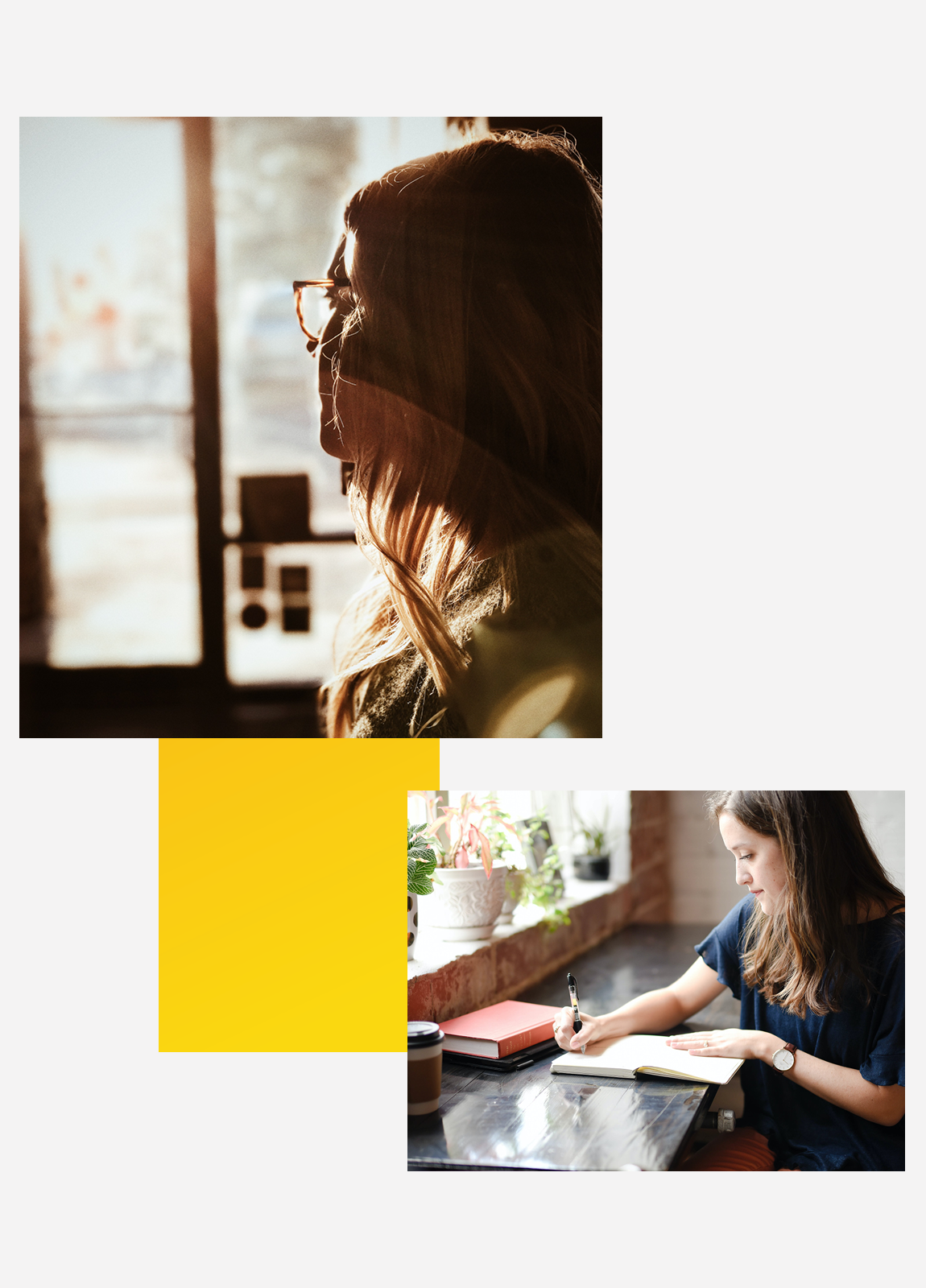 Final Thoughts
Is there anything else you’d like us to know?
Share anything else that might help us give you exactly what you’re looking for.
[Answer]
06